Title 
Authors
Authors
Department
Center of Excellence in Oral & Craniofacial Biology
Louisiana State University School of Dentistry, New Orleans, LA
AADR year
#1234
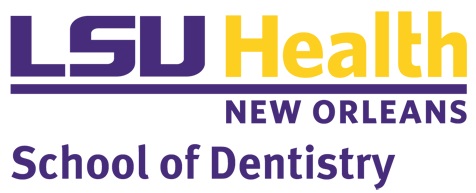 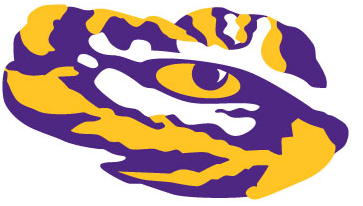 Photo
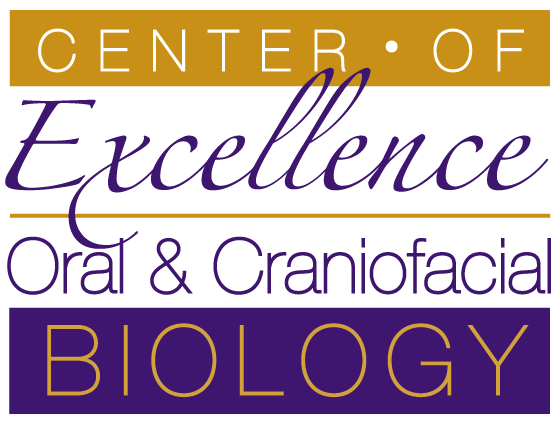 Results (resize figure boxes as necessary)
abstract (optional)
abstract text here
Figure 4.  Title or caption/conclusion
Figure 1.  Title or caption/conclusion
FIGURE HERE
FIGURE HERE
introduction
Few statements about methods used, description of data analysis, statistics used. Optional: figure conclusion
Few statements about methods used, description of data analysis, statistics used. Optional: figure conclusion
intro text here
Figure 2.  Title or caption/conclusion
Figure 5.  Title or caption/conclusion
FIGURE HERE
FIGURE HERE
methods
Few statements about methods used, description of data analysis, statistics used. Optional: figure conclusion
Few statements about methods used, description of data analysis, statistics used. Optional: figure conclusion
conclusions
Methods: The online survey was a modified version of a similar survey done nearly 30 years earlier. The resident’s level of dependency, their dental needs, access to dental care, budget for dental care, and the qualifications of direct care staff were all assessed. Additionally several questions measured the effects of hurricanes Katrina and Rita on this demographic. 
 test one
 timepoint b
 test c
Figure 3. Title or caption/conclusion
PROVIDE A BULLETED LIST OF MAJOR CONCLUSIONS
C1
C2
C3
FIGURE HERE
Few statements about methods used, description of data analysis, statistics used. Optional: figure conclusion